Usability Testing 3 Exercises
Hotel stay cost us
>$500
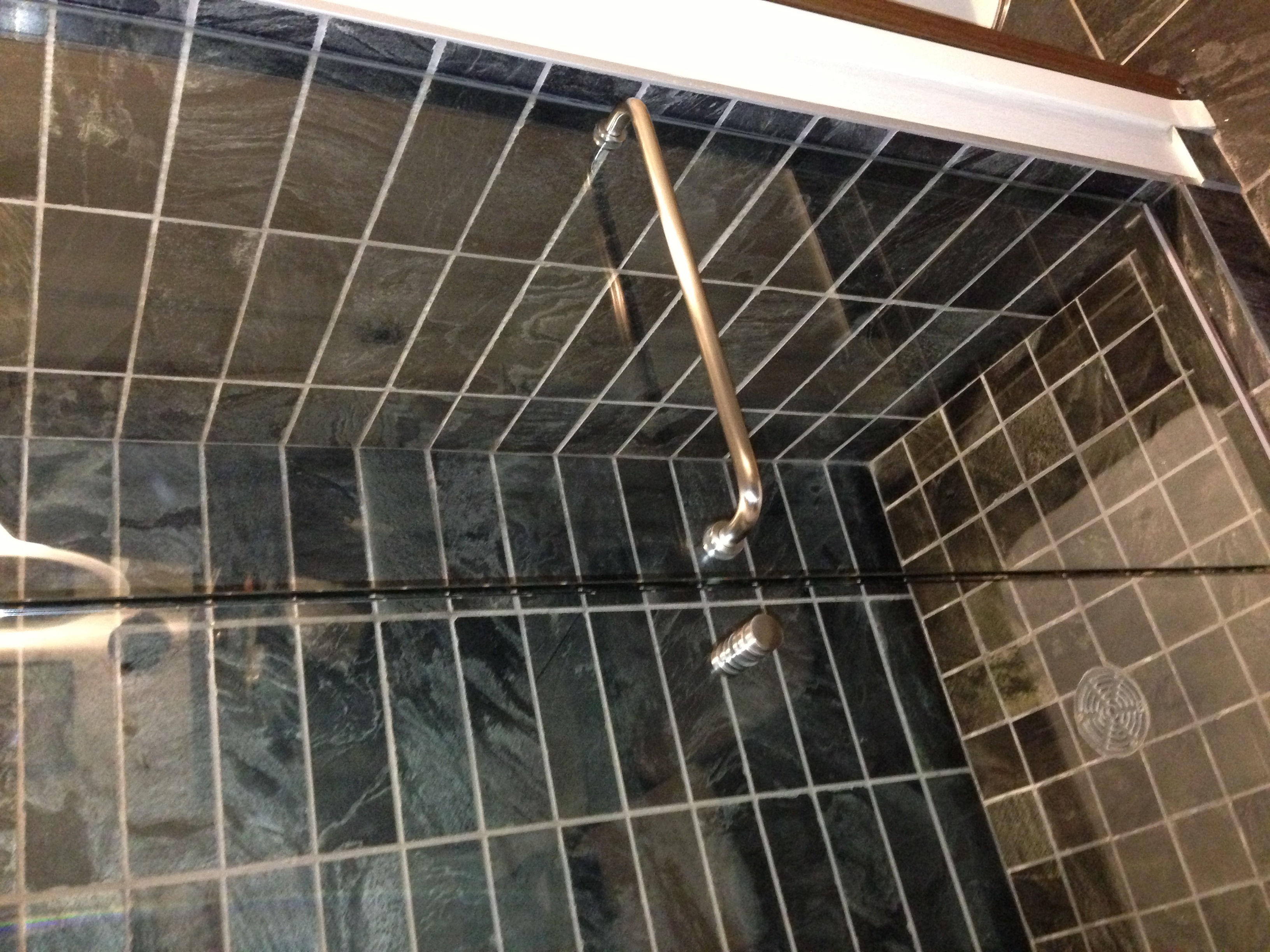 2
“Towel handle”
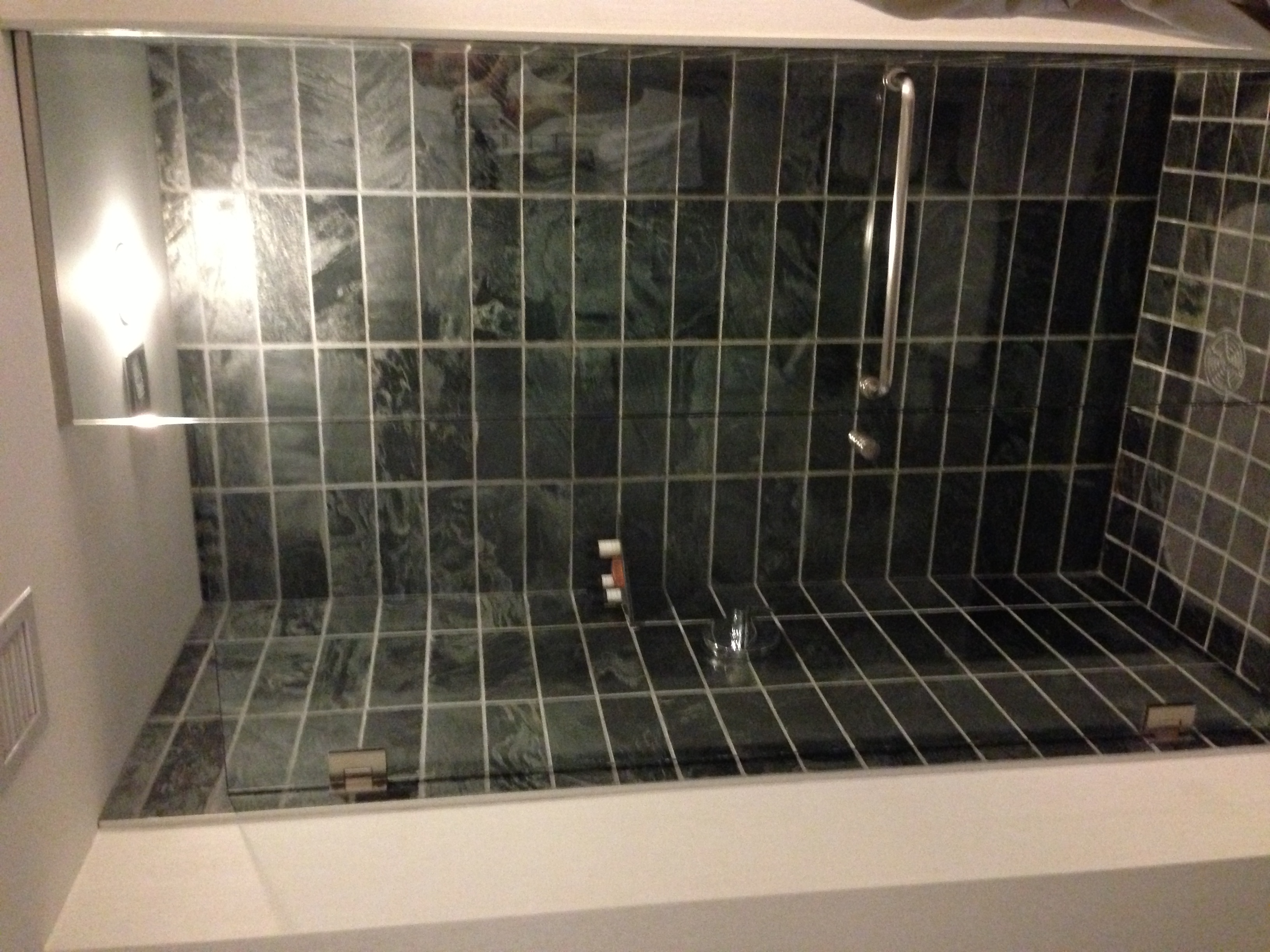 3
Study Design Exercise
Take 5 minutes to design a study by yourself
Find a partner, and explain your study design; critique partner’s study design (5 mins)
The Context
Company produces kiosks. 
walk-up and use situations 
Touch input
end-customers vary in typing ability;
text entry must be quick to avoid line-ups
errors costly (e.g., banking)
small displays preferred due to cost, but…
The Idea
Qwerty vs Alphabetic, two sizes possible
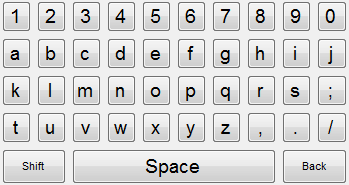 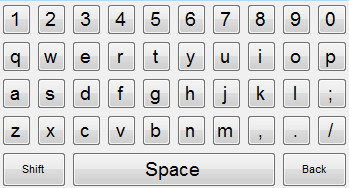 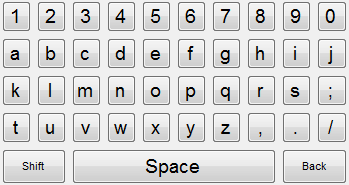 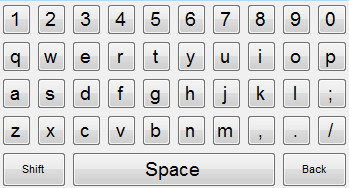 Design the study to figure out which keyboard to use
Alphabetic vs. QWERTY; big vs. small
Walk-up and use (touch)
end-customers vary in typing ability;
text entry must be quick to avoid line-ups
errors costly (e.g., banking)
small displays preferred due to cost, but…
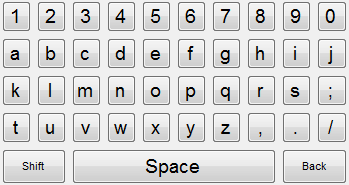 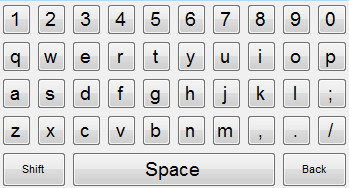 Who to participate? How do you get them?
Where do you run the study? When?
What do you have them do?
What do you measure?
Study Design Exercise
Take 5 minutes to design a study by yourself
Find a partner, and explain your study design; critique partner’s study design (5 mins)
Research Example » EdgeLens
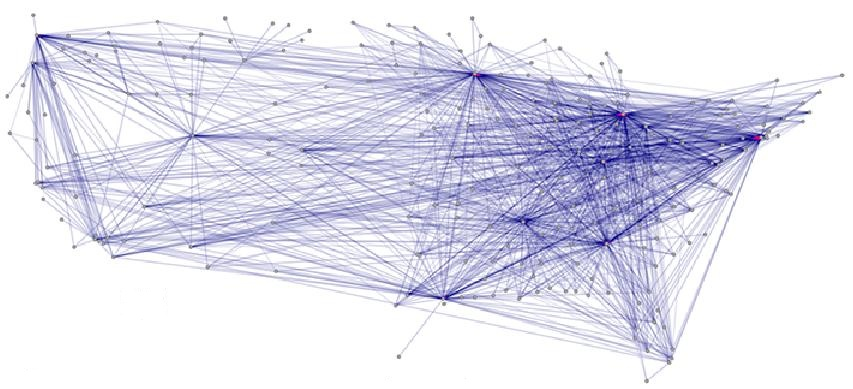 9
[Speaker Notes: http://innovis.cpsc.ucalgary.ca/innovis/uploads/Publications/Publications/EdgeLens-finalversion.pdf
http://innovis.cpsc.ucalgary.ca/innovis/uploads/Research/EdgeLens/EdgeLens.avi
http://blog.visualmotive.com/2009/graph-visualization-edge-bundling/]
EdgeLens Video
http://innovis.cpsc.ucalgary.ca/innovis/uploads/Research/EdgeLens/EdgeLens.avi
10
EdgeLens » Usability Study
11
EdgeLens » Usability Study Details
16 participants (8 males, 8 females)
Route finding task (varying difficulty)
» Canadian cities, varying number of hops req
Collecting
» path
» certainty of correctness
» time to complete task
» preference
» comments
12
EdgeLens Test » Results: Correctness
13
EdgeLens Test » Results: Certainty
14
EdgeLens Test » Results: Speed
15